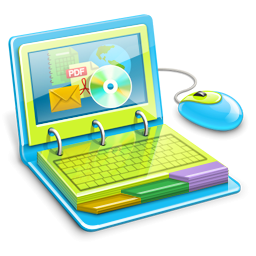 MyBusinessCatalog Demo
10.03.2015
MyBusinessCatalog Demo
WWW: http://www.company.com
E-mail: mail@company.com
Телефон: 206-984-3919
P.O. Box 34069 #381 Seattle, WA 98124-1069
Содержание
Код
Наименование
Цена
Стр.
Код
Наименование
Цена
Стр.
T-Shirts
3
JN008
Jeans model JN001 Black
14,95
4
TS0001
Women's T-shirt pink
790,00
3
Baseball caps
5
TS0002
T-Shirt SpongeBob SquarePants
7,99
3
BBC001
Baseball cap Black Horse italiana)
5,95
5
TS0003
T-Shirt Green
7,99
3
BBC002
Baseball cap NY Black
5,95
5
TS0004
T-Shirt I love NY
7,99
3
BBC003
Baseball cap Everlast
5,95
5
TS0005
T-Shirt Online
7,99
3
BBC004
Baseball cap NY Red
5,95
5
TS0006
T-Shirt White
7,99
3
BBC005
Baseball cap Ukranian Edition
5,95
5
TS0007
T-Shirt SuperMan
7,99
3
BBC006
Baseball cap Indian Motorcycle
5,95
5
TS0008
T-Shirt Gray
7,99
3
BBC007
Baseball cap Modern Style
5,95
5
Jeans
4
BBC008
Baseball cap Chicago Bulls
5,95
5
JN001
Jeans model JN001 blue
19,95
4
JN002
Jeans Gray
19,95
4
JN003
Real True Women's Jeans
0,00
4
JN004
Painted Jeans
14,95
4
JN005
Jeans model JN005 Blue
22,95
4
JN006
Jeans model JN006 Dark Blue
22,95
4
JN007
Jeans model JN007 Blue
11,95
4
MyBusinssCatalog Demo
Страница 2/5
T-Shirts
Новинка!
Цена   :  790,00 руб.
Цена   :  7,99 руб.
Цена   :  7,99 руб.
Цена   :  7,99 руб.
TS0001  /  Women's T-shirt pink
TS0002  /  T-Shirt SpongeBob SquarePants
TS0003  /  T-Shirt Green
TS0004  /  T-Shirt I love NY
Цена   :  7,99 руб.
Цена   :  7,99 руб.
Цена   :  7,99 руб.
Цена   :  7,99 руб.
TS0005  /  T-Shirt Online
TS0006  /  T-Shirt White
TS0007  /  T-Shirt SuperMan
TS0008  /  T-Shirt Gray
MyBusinssCatalog Demo
Страница 3/5
T-Shirts
Новинка!
Цена   :  19,95 руб.
Цена   :  19,95 руб.
Цена   :  0,00 руб.
Цена   :  14,95 руб.
JN001  /  Jeans model JN001 blue
JN002  /  Jeans Gray
JN003  /  Real True Women's Jeans
JN004  /  Painted Jeans
Цена   :  22,95 руб.
Цена   :  22,95 руб.
Цена   :  11,95 руб.
Цена   :  14,95 руб.
JN005  /  Jeans model JN005 Blue
JN006  /  Jeans model JN006 Dark Blue
JN007  /  Jeans model JN007 Blue
JN008  /  Jeans model JN001 Black
MyBusinssCatalog Demo
Страница 4/5
Jeans
Цена   :  5,95 руб.
Цена   :  5,95 руб.
Цена   :  5,95 руб.
Цена   :  5,95 руб.
BBC001  /  Baseball cap Black Horse italiana)
BBC002  /  Baseball cap NY Black
BBC003  /  Baseball cap Everlast
BBC004  /  Baseball cap NY Red
Новинка!
Цена   :  5,95 руб.
Цена   :  5,95 руб.
Цена   :  5,95 руб.
Цена   :  5,95 руб.
BBC005  /  Baseball cap Ukranian Edition
BBC006  /  Baseball cap Indian Motorcycle
BBC007  /  Baseball cap Modern Style
BBC008  /  Baseball cap Chicago Bulls
MyBusinssCatalog Demo
Страница 5/5